LE FRISELLE PUGLIESI
PREPARAZIONE:    200 Min            Cottura: 100 Min            Difficoltà: Facile        Dosi per: 4 persone                                                                           INGREDIENTI
PER IL PREIMPASTO:
FARINA 0    50 gr
ACQUA       50 gr
LIEVITO DI BIRRA FRESCO  5 gr
INGREDIENTI
PER LE FRISELLE:
FARINA DI SEMOLA DI GRANO DURO   300 gr
FARINA 0      200 gr
ACQUA        260 gr
SALE            8 gr
PER IL CONDIMENTO:    

POMODORINI, OLIO EVO, SALE, ORIGANO/BASILICO
PREPARAZIONEFase 1
Iniziare con la realizzazione del preimpasto. 
Sciogliere il lievito nell'acqua, aggiungere la farina e mescolare.
Far riposare in luogo tiepido, per circa un'ora.
Fase 2
Aggiungere al preimpasto l'acqua, la miscela di farine e il sale. 
Iniziare a lavorare con una spatola, poi proseguire con le mani.
Fase 3
Appena apparirà elastico e omogeneo, formare un panetto e metterlo a lievitare in una ciotola, per altre 2 ore, coperto con la pellicola trasparente.
Fase 4
Quando avrà raddoppiato il suo volume iniziale, capovolgerlo su un piano da lavoro leggermente infarinato.
Fase 5
Ricavare 6 porzioni uguali.
Stendere ogni porzione con i palmi delle mani, formando un cordone, quindi richiuderlo ad anello.
Fase 6
Disporre man mano le ciambelle su una teglia da forno ben infarinata e farle riposare, coperte con un canovaccio, per 20 minuti. 
Quando saranno gonfie, cuocerle in forno statico preriscaldato a 220 °C per 30 minuti.
Fase 7
Sfornarle e trasferirle su una gratella. Appena saranno intiepidite, dividerle a metà, usando un coltello dalla lama seghettata.
Fase 8
Disporre le metà sulla teglia, con la parte tagliata rivolta verso l'alto e infornare nuovamente a 180 °C per circa 30 minuti.  Abbassare la temperatura a 160 °C e cuocere per ulteriori 40 minuti.
Le friselle dovranno risultare dorate e completamente asciutte.
Fase 9
Lasciare raffreddare completamente le friselle prima di condirle con pomodori, olio, sale e origano oppure basilico.
FILASTROCCA: “La frisella”
La frisella è un gran tarallo dorato,
Di grano duro rimacinato .
E’ cotta  due volte, sembra una ciambella,
è un alimento tipico … la nostra frisella !
Con  pomodoro e olio extravergine di oliva …
Ci ricorda l’antica  tradizione  contadina.
“Sponzare” la frisa, aggiungere origano e sale:
sulle  tavole pugliesi ..no, non può mancare!
Ottenuta  dal lievito madre, orzo o farina …
È  l’orgoglio della nostra cucina! ....
STORIA DELLA FRISELLA
La frisella, chiamata comunemente “frisa” o, come la  chiamano i nonni ,“frisedda”, è una ciambella di pane lievitato e cotto due volte. 
    Nasce dal bisogno di consumare pane raffermo che veniva abbrustolito e condito con olio , sale e pomodoro.
Ci unisce perché …
E’ un piatto che piace a tutti: è semplice da realizzare , fresco in estate , gustato dai nonni .
    Nasce come piatto povero , ma nutriente ed è diventato simbolo della tradizione pugliese, conosciuto in tutto il mondo.
La nostra esperienza presso il frantoio di Gioia del Colle (BA) e la produzione di Olio EVO nel nostro territorio.
IL “RICETTOLIO”
Classi : 3 A e 3 B 
IC “Via Eva Gioia – Sammichele ”
 a. s. 2023/24 Gioia del Colle (BA).
Buona degustazione con le nostre friselle pugliesi!
Olio EVO …
EXTRAVERGINE DI OLIVA …
Al frantoio oleario …
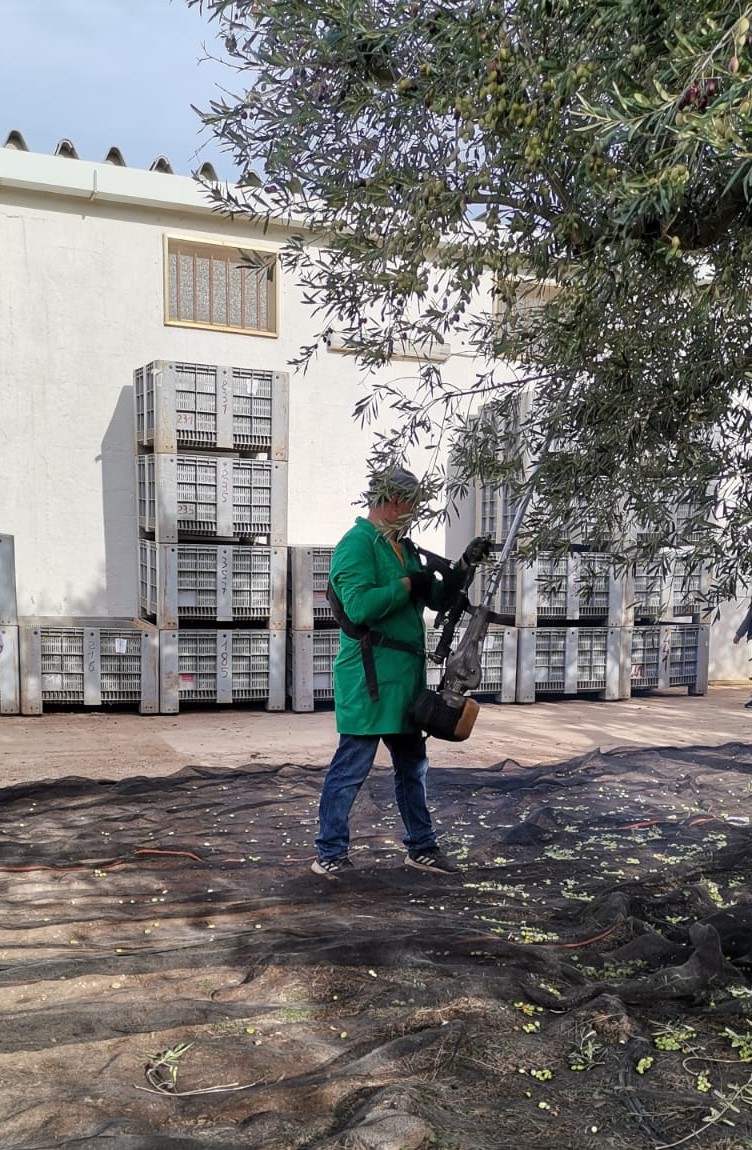 Produzione di OLIO EVO …
A Gioia del Colle …
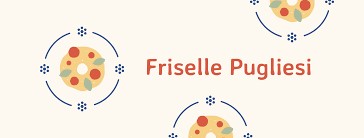 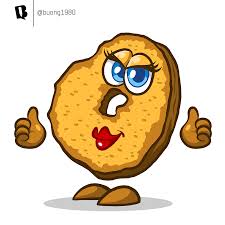 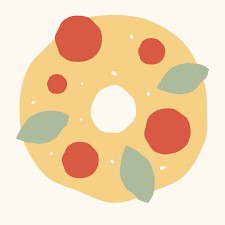 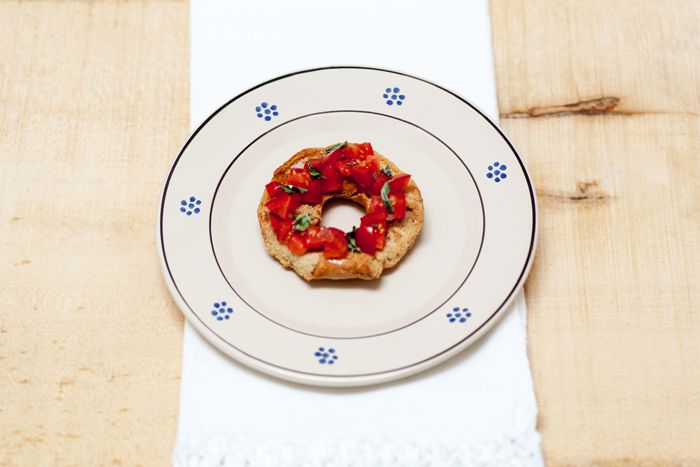 Buon appetito! …